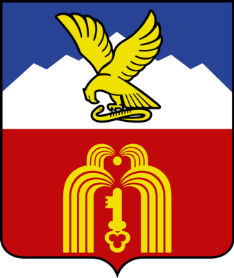 БЮДЖЕТ ДЛЯ ГРАЖДАН
по проекту бюджета города-курорта Пятигорска 
на 2024 год и плановый период 2025 и 2026 годов
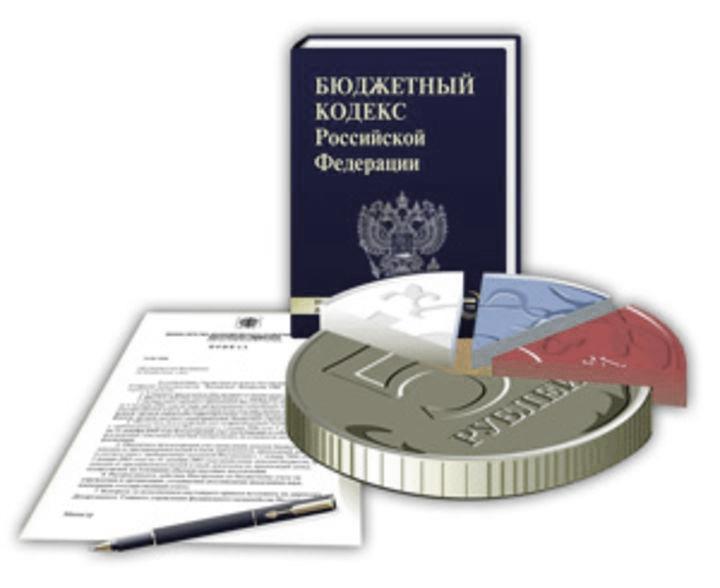 2023 год
город Пятигорск
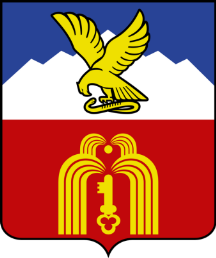 ОГЛАВЛЕНИЕ:
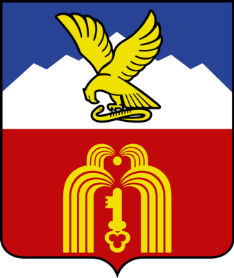 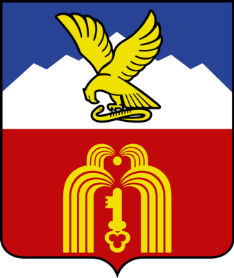 Уважаемые жители города-курорта Пятигорска!
Представляя брошюру
 «Бюджет для граждан по проекту бюджета города-курорта Пятигорска на 2024 год и плановый период 2025 и 2026 годов», 
хочется отметить, что формирование бюджета города-курорта Пятигорска на 2024 год и плановый период 2025 и 2026 годов (далее – бюджет города) осуществлялось на фоне активного восстановления экономической активности в стране темпами более динамическими, чем прогнозировалось ранее. 
	При формировании бюджетных проектировок на 2024 год и плановый период 2025 и 2026 годов учитывалась необходимость обеспечения в первоочередном порядке мер, направленных на:
- концентрацию ресурсов на достижение результатов мероприятий муниципальных программ города-курорта Пятигорска, направленных на достижение соответствующих результатов региональных проектов (программ) в рамках реализации национальных (федеральных) проектов (программ); 
- мобилизацию доходов бюджета города в рамках реализации Плана мероприятий по росту доходов, оптимизации расходов бюджета города-курорта Пятигорска и сокращению муниципального долга города-курорта Пятигорска;
- приоритизацию и повышение эффективности расходования средств бюджета города;
- обеспечение открытости и прозрачности бюджетного процесса, доступности информации о муниципальных финансах города-курорта Пятигорска;
- развитие информационных технологий в сфере управления муниципальными финансами с учетом новых требований к качеству финансовой деятельности участников бюджетного процесса города-курорта Пятигорска.
- проведение взвешенной долговой политики, в том числе за счет сохранения объёма муниципального долга на экономически безопасном уровне, а также осуществления муниципальных заимствований в объеме обеспечения сбалансированности бюджета города.
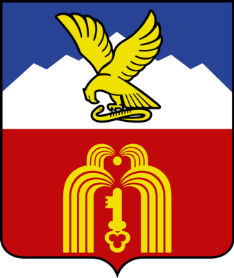 Описание административно-территориального деления города Пятигорска
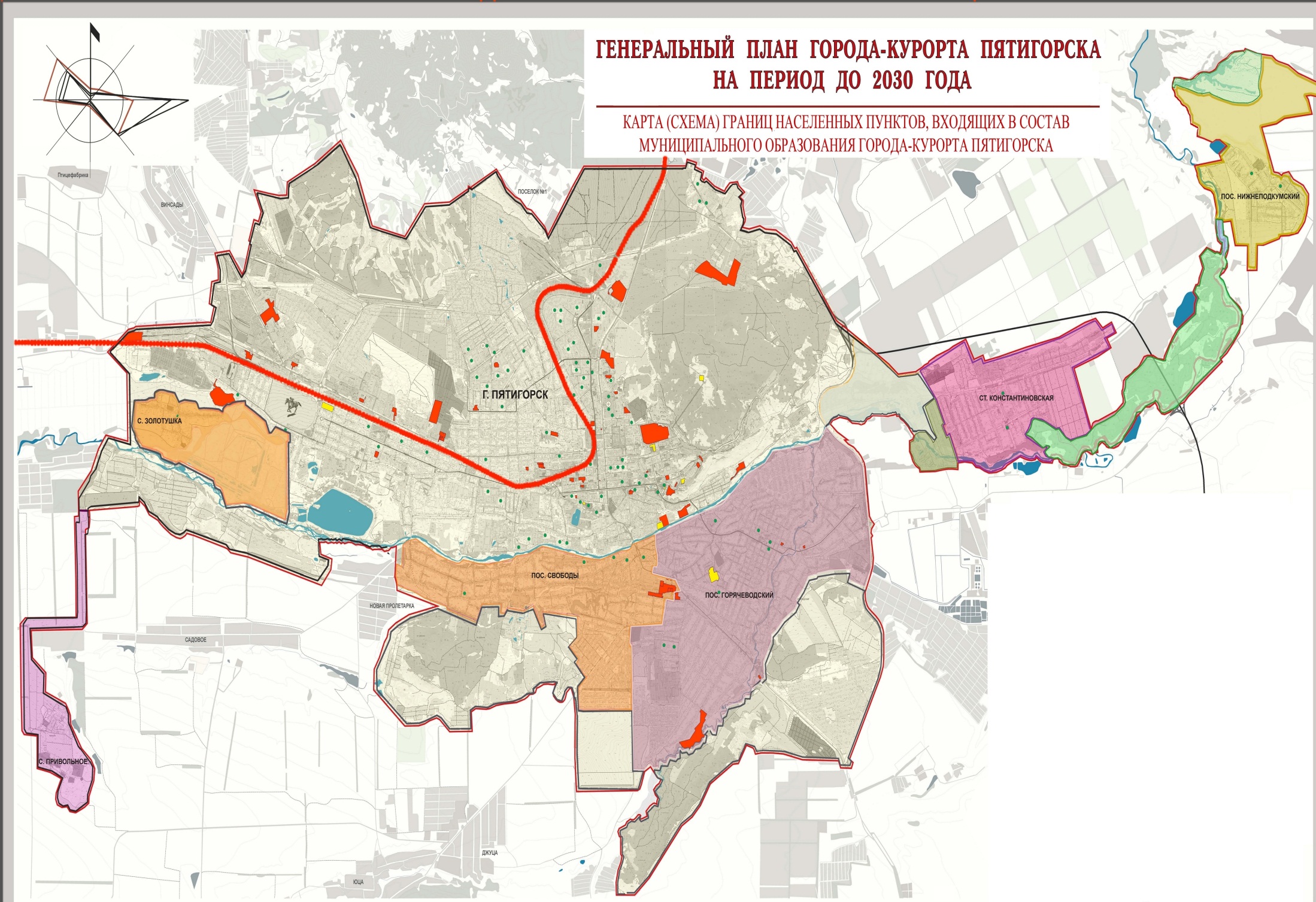 В состав муниципального образования города-курорта Пятигорска входят следующие населенные пункты: 
- город Пятигорск, 
- поселок Горячеводский,        - поселок Свободы, 
- станица Константиновская,   - поселок Нижнеподкумский,   - поселок Средний Подкумок,  - село Золотушка, 
- село Привольное
Административным центром муниципального образования города-курорта Пятигорска является город Пятигорск
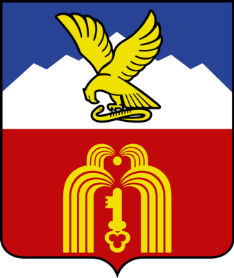 Основы составления проекта бюджета
Проект решения Думы города Пятигорска о бюджете  города-курорта Пятигорска на 2024 год и плановый период 2025 и 2026 годов сформирован в соответствии с требованиями: 
- Бюджетного кодекса Российской Федерации; 
- Налогового кодекса Российской Федерации; 
- Послания Президента Российской Федерации Федеральному Собранию Российской Федерации от 21 февраля 2023 года;
 - Указа Президента Российской Федерации от 7 мая 2018 года № 204 «О национальных целях и стратегических задачах развития Российской Федерации на период до 2024 года»;
- Указа Президента Российской Федерации от 21 июля 2020 года № 474 «О национальных целях развития Российской Федерации на период до 2030 года»;
- Стратегии социально-экономического развития города-курорта Пятигорска до 2035 года, утвержденной решением Думы города Пятигорска от 24 сентября 2020 года № 32-59 РД;
- Бюджетного прогноза города-курорта Пятигорска на период до 2028 года, утвержденного постановлением администрации города Пятигорска от 20.02.2023 года № 444;
- муниципальных программ города-курорта Пятигорска проектов изменений в муниципальные программы; 
- основных направлений бюджетной и налоговой политики города-курорта Пятигорска на 2024 год и плановый период 2025 и 2026 годов, утвержденных постановлением администрации города Пятигорска от 27.09.2023 года № 3620;
- основных направлений долговой политики города-курорта Пятигорска на 2024 год и плановый период 2025 и 2026 годов, утвержденных постановлением администрации города Пятигорска от 25.09.2023 года № 3584;
- Плана мероприятий по росту доходов, оптимизации расходов бюджета города-курорта Пятигорска и сокращению муниципального долга города-курорта Пятигорска на 2023-2025 годы, утвержденного постановлением администрации города Пятигорска от 16.08.2023 года   № 3092.
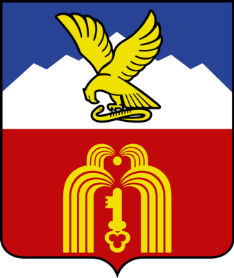 Основные задачи и приоритетные направления бюджетной, налоговой и долговой политики города Пятигорска на 2024 год и плановый период 2025 и 2026 годов
БЮДЖЕТНАЯ ПОЛИТИКА
НАЛОГОВАЯ ПОЛИТИКА
Достижение показателей национальных целей и задач развития
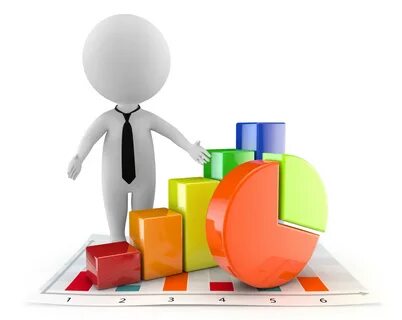 сохранение объёма муниципального долга на экономически безопасном уровне
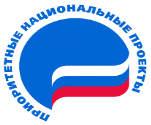 Стимулирование инвестиционной активности
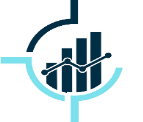 осуществление муниципальных заимствований в объеме обеспечения сбалансированности бюджета города
Повышение эффективности и результативности бюджетных расходов
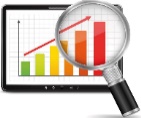 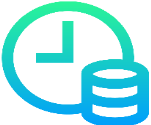 Оценка эффективности налоговых расходов
привлечение бюджетных кредитов в целях сокращения сроков использования кредитов, полученных от кредитных организаций
минимизация расходов бюджета города по обслуживанию муниципального долга
Повышение эффективности управления муниципальными активами
ДОЛГОВАЯ ПОЛИТИКА
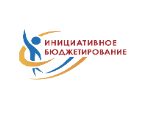 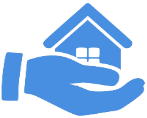 Развитие инициативного бюджетирования
управление рисками, связанными с осуществлением заимствований и управлением муниципальным долгом
привлечение в бюджет города кредитов от кредитных организаций исключительно по ставкам не более чем уровень ключевой ставки ЦБ РФ +1%
Сохранение высокого уровня открытости бюджетного процесса
Совершенствование налогового администрирования
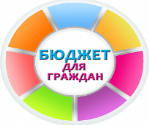 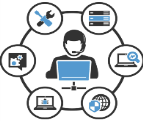 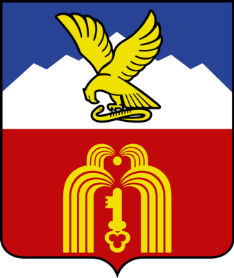 Основные показатели социально-экономического развития города Пятигорска за 2021-2023 годы 
и на плановый период 2024-2026 гг.
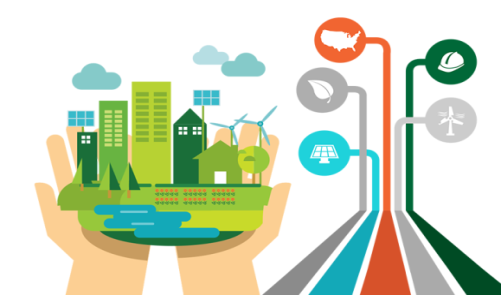 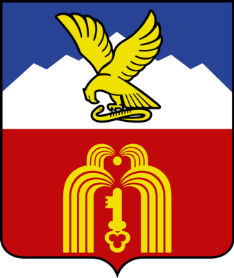 Основные характеристики бюджета города-курорта Пятигорска по первоначальному плану на 2023,2024,2025,2026 гг. 
(в млн.руб.)
2025 год
2024 год
2023 год
2026 год
Основные характеристики бюджета города на 2024 год и плановый период 2025 и 2026 годов сформированы на основе прогноза социально-экономического развития города-курорта Пятигорска на 2024 год и на плановый период 2025 и 2026 годов с учетом безвозмездных поступлений из бюджетов других уровней в виде дотаций, субсидий, субвенций и иных межбюджетных трансфертов, распределенных проектом закона Ставропольского края «О бюджете Ставропольского края на 2024 год и плановый период 2025 и 2026 годов». 
Применение «базового» варианта прогноза социально-экономического развития города-курорта Пятигорска на 2024 год и на плановый период 2025 и 2026 годов позволит снизить риски неисполнения расходных обязательств при снижении поступления доходов в бюджет города по сравнению с планом.
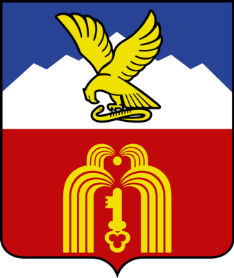 Доходы бюджета города-курорта Пятигорска
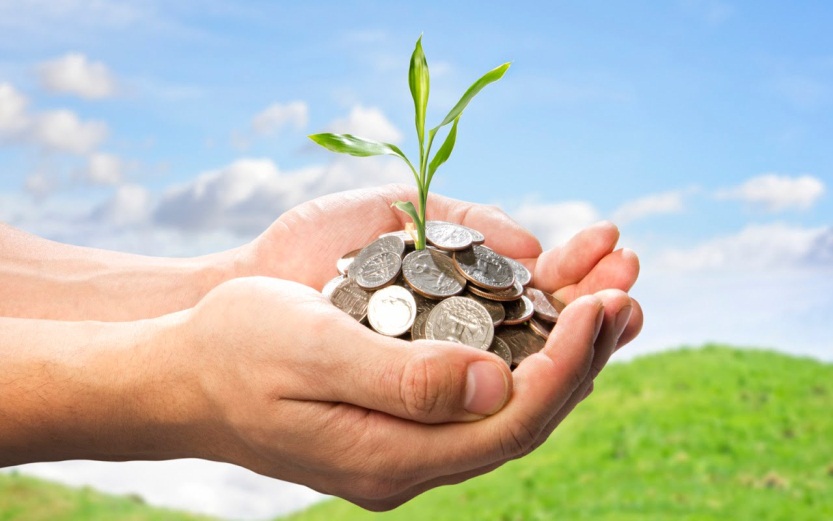 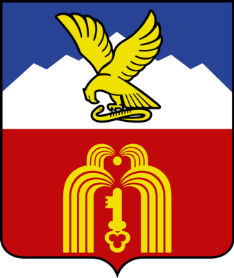 Объем и структура доходов бюджета               города-курорта Пятигорска по первоначальному плану на 2023-2026гг.(тыс.руб.)
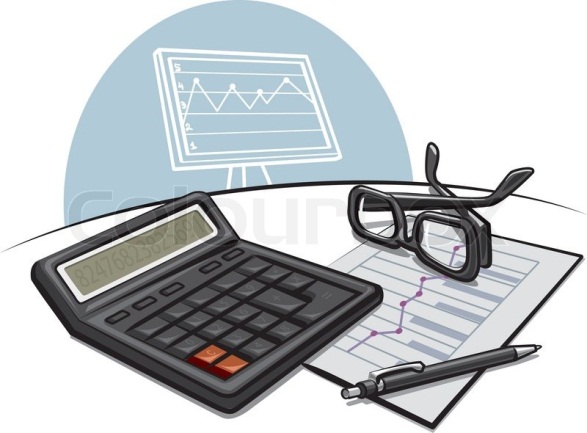 Всего 7 786 354тыс.руб.
Всего 4 419 490
тыс.руб.
Всего
8 204 221
тыс.руб.
Всего 6 378 613 тыс.руб.
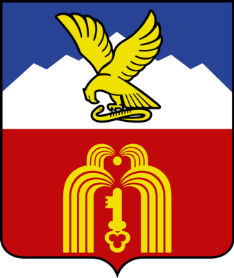 Динамика поступлений доходов бюджета города–курорта Пятигорска по первоначальному плану на 2022-2024 гг. (млн.руб.)
Плановые показатели доходов бюджета города-курорта Пятигорска в 2023 году по сравнению с плановыми показателями на 2022 год увеличены на сумму 766 млн. руб., из них:
        - 220 млн. руб. по налоговым и неналоговым доходам в основном за счет поступлений НДФЛ, УСН, патента, налога на имущество физических лиц;
        - 546 млн. руб. по безвозмездным поступлениям. 
       В бюджете города-курорта Пятигорска на 2024 год по сравнению  с 2023 годом  запланировано увели-чение общего объема доходов на сумму 1 408 млн. руб., из них:
        - 185 млн. руб. по налоговым и неналоговым доходам, в соответствии с  прогнозами главных администраторов доходов бюджета города в основном за счет НДФЛ, УСН, налога на имущество физических лиц;
         - 1 223 млн. руб. по безвозмездным поступле-ниям.
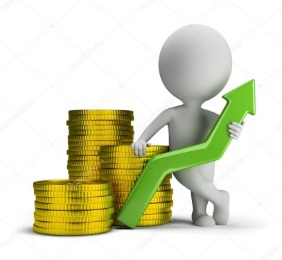 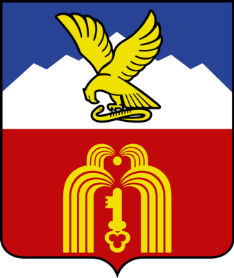 Причины изменения объема доходов бюджета города–курорта Пятигорска от НДФЛ по первоначальному плану на 2022-2024 гг. (млн.руб.)
Плановые показатели по НДФЛ в бюджете города-курорта Пятигорска в 2023 году по сравнению с плановыми показателями на 2022 год увеличены в сумме 89 млн. руб. При этом в 2023 году по сравнению с 2022 годом норматив отчислений доходов от НДФЛ в бюджет города-курорта Пятигорска снизился на 0,8% (с 31,74%  до 30,94 %).
        В бюджете города-курорта Пятигорска в 2024 году по сравнению с 2023 годом также планируется рост поступлений НДФЛ на 81 млн. руб. При этом в 2024 году по сравнению с 2023 годом норматив отчислений доходов от НДФЛ снижен на 1,1% (с 30,94% до 29,84%).
          При расчете прогноза поступлений НДФЛ в бюджет города-курорта Пятигорска на 2024 год использован темп роста фонда заработной платы (коэффициент, характеризующий динамику фонда заработной платы) в размере 105,4%.
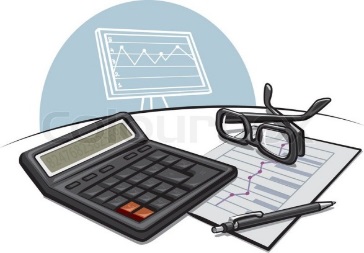 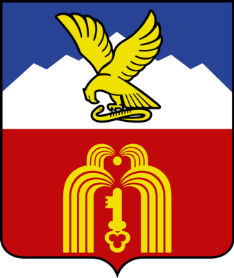 Структура собственных (налоговых и неналоговых) доходов бюджета города-курорта Пятигорска по результатам исполнения за 2022 год (%)
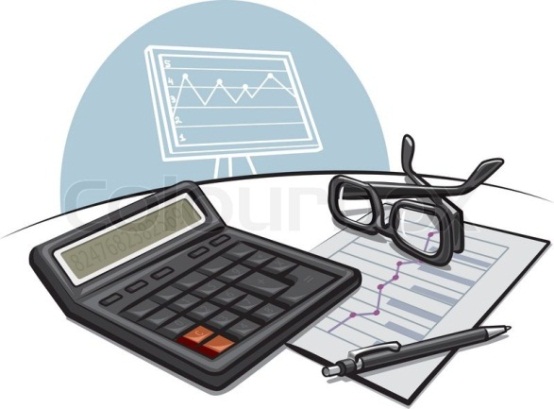 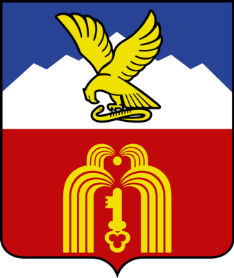 Структура собственных (налоговых и неналоговых) доходов бюджета города-курорта Пятигорска по первоначальному плану на 2023 год (%)
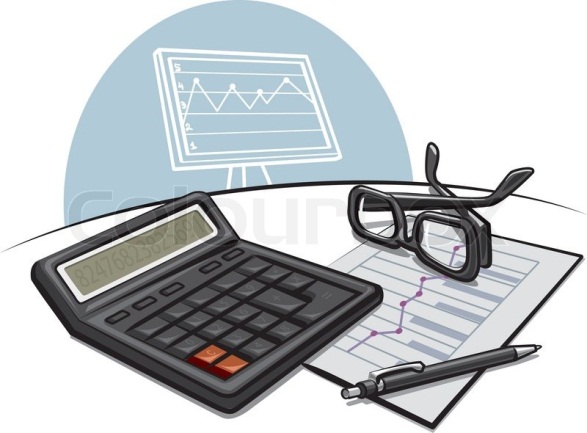 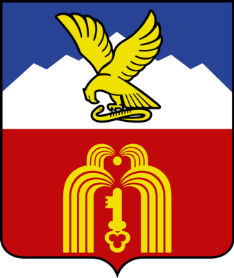 Структура собственных (налоговых и неналоговых) доходов бюджета города-курорта Пятигорска по первоначальному плану на 2024 год (%)
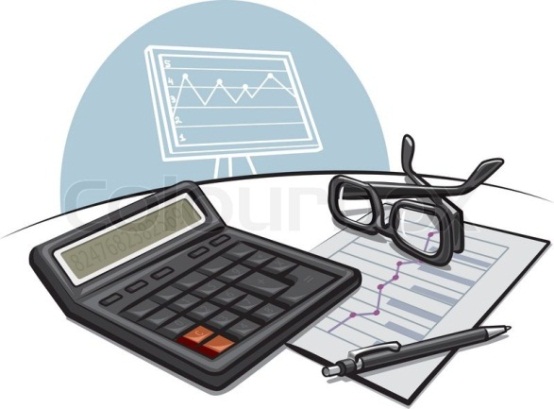 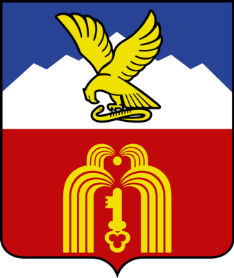 Объем и структура собственных (налоговых и неналоговых) доходов бюджета города-курорта Пятигорска по первоначальному плану на 2023-2026 гг. (тыс.руб.)
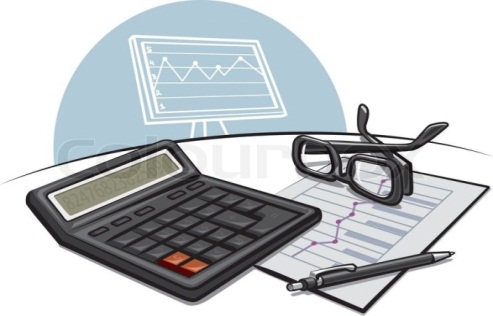 2026 г. Всего 2 319 940 тыс. руб.
2023 г.                           Всего  2 103 140 тыс. руб.
2024 г.
Всего 2 288 311 тыс. руб.
2025 г. 
Всего 2 253 651 тыс. руб.
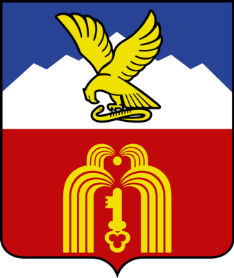 Динамика налоговых доходов города-курорта Пятигорска по первоначальному плану на 2023-2026 гг.                                                                                          (в тыс.руб.)
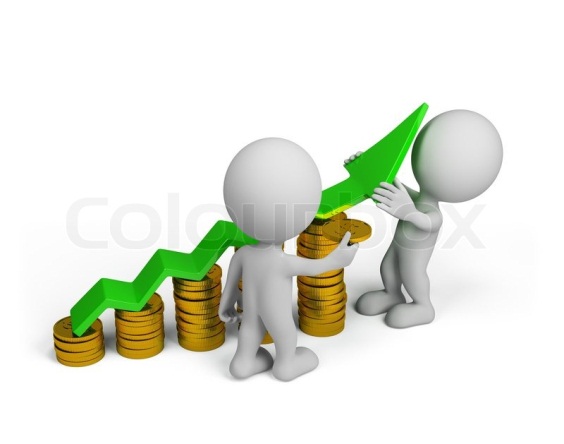 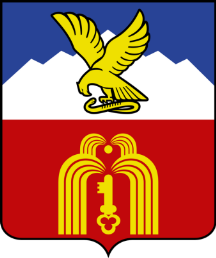 Динамика неналоговых доходов бюджета города–курорта Пятигорска по первоначальному плану на  2023-2026 гг. (в тыс. руб.)                                                                                                                              (в тыс. руб.)
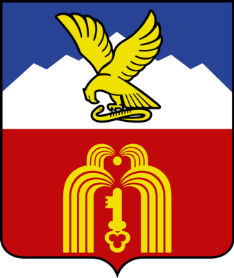 Основные сведения о межбюджетных отношениях
Межбюджетные трансферты - это средства бюджета города-курорта Пятигорска, получаемые из других бюджетов бюджетной системы РФ (из федерального и краевого бюджетов)
Формы межбюджетных трансфертов
Субвенция – 
бюджетные средства, получаемые на безвозмездной и безвозвратной основе на осуществление определенных целевых расходов, возникающих при выполнении полномочий государственного органа власти, переданных для осуществления органам местного самоуправления
Дотация - бюджетные средства, предоставляемые на безвозмездной и безвозвратной основе, в том числе без установления направлений их использования
Субсидия - бюджетные средства, получаемые в целях софинансирования расходных обязательств, возникающих при выполнении полномочий органов местного самоуправления по вопросам местного значения
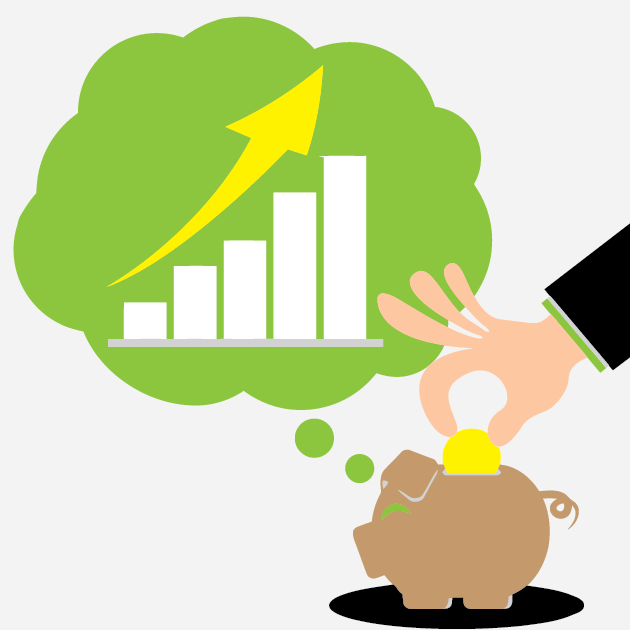 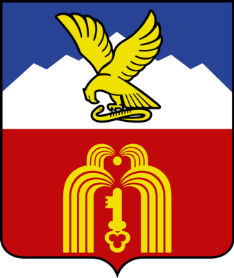 Планируемые к поступлению в бюджет города – курорта Пятигорска межбюджетные трансферты в 2024 году и плановом периоде 2025-2026 годах (тыс.руб.)
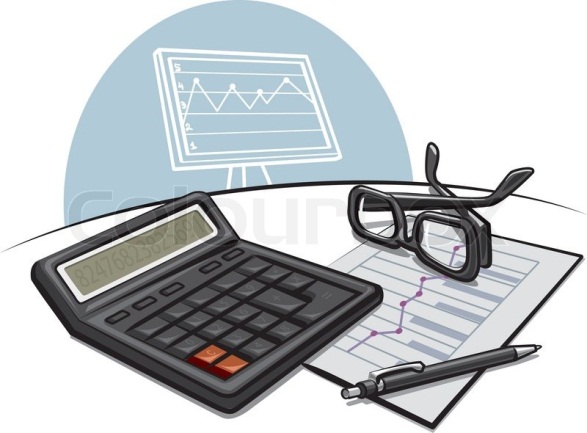 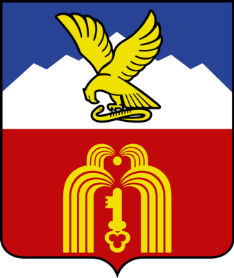 Объем и структура межбюджетных трансфертов в динамике                 (фактические поступления в 2022 году, первоначальный план на 2023 год, 2024 год, 2025 год, 2026 год) (тыс.руб.)
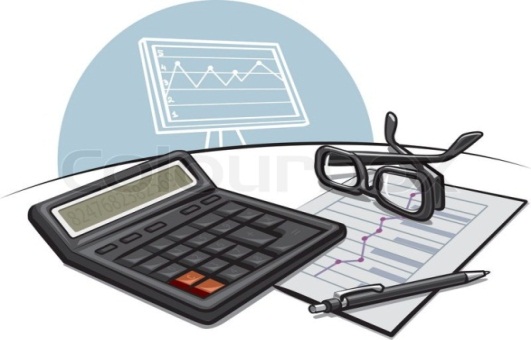 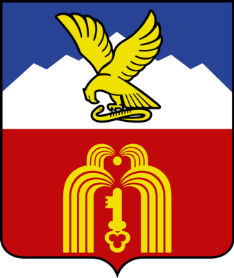 Основные сведения о расходах бюджета города-курорта Пятигорска в разрезе разделов бюджета по первоначальному плану на 2023, 2024,2025,2026гг.
Бюджет города по расходам на 2024 год и плановый период  2025 и 2026 годов сформирован на основании методических рекомендаций по планированию доходов и бюджетных ассигнований на 2024 год и плановый период 2025 и 2026 годов органами местного самоуправления муниципальных образований Ставропольского края, утвержденными приказом министерства финансов Ставропольского края, 
                                      а также методических рекомендаций по планированию бюджетных ассигнований на 2024 год и плановый период 2025 и 2026 годов главными распорядителями средств бюджета города-курорта Пятигорска, утвержденных приказом МУ «Финансовое управление администрации г. Пятигорска» от 02.10.2023г. №83.
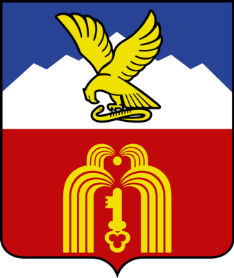 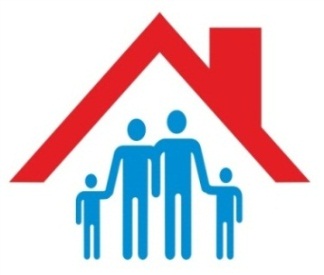 Информация о расходах бюджета с учетом интересов целевых групп (социальная поддержка семей с детьми) по первоначальному плану в 2023 г., 2024 г.,2025 г., 2026 г.
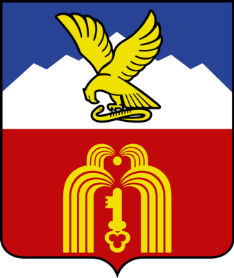 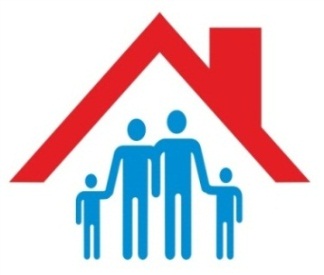 Информация о расходах бюджета с учетом интересов целевых групп (социальная поддержка семей с детьми) по первоначальному плану в 2023г., 2024 г.,2025 г., 2026 г.
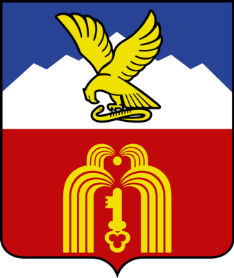 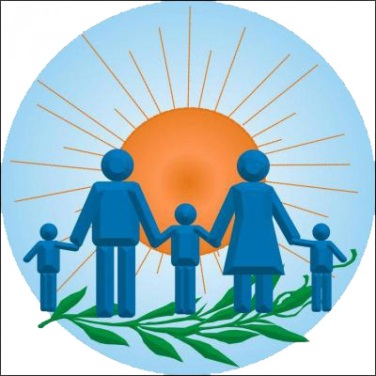 Информация о расходах бюджета с учетом интересов целевых групп (защита детей-сирот) по первоначальному плану  в 2023 г., 2024 г.,2025 г., 2026 г.
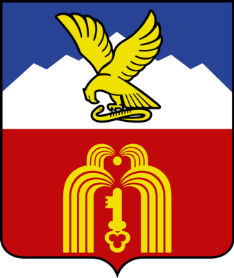 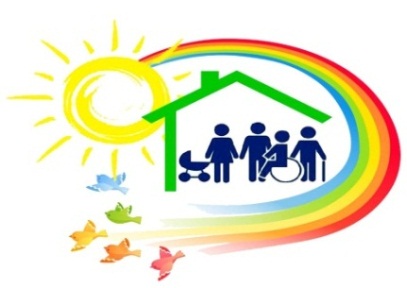 Информация о расходах бюджета с учетом интересов целевых групп (социальное обеспечение ветеранов, инвалидов, пожилых граждан) по первоначальному плану в 2023 г., 2024 г.,2025 г., 2026 г.
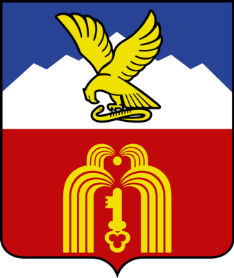 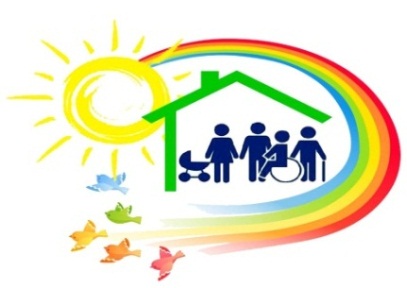 Информация о расходах бюджета с учетом интересов целевых групп (социальное обеспечение ветеранов, инвалидов, пожилых граждан) по первоначальному плану в 2023 г., 2024 г.,2025 г., 2026 г.
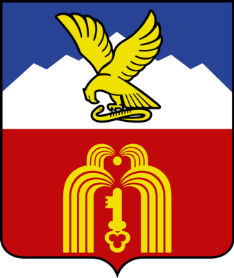 Информация о расходах бюджета с учетом интересов целевых групп (предоставление мер социальной поддержки прочим категориям граждан) по первоначальному плану                               в 2023 г., 2024 г.,2025 г., 2026 г.
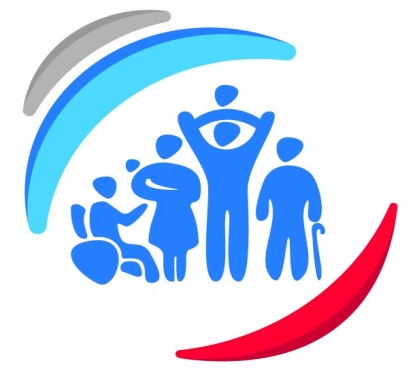 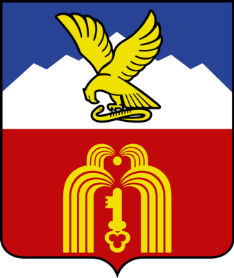 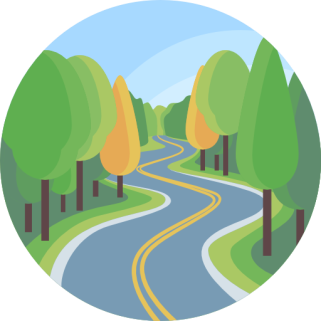 Дорожный фонд города-курорта Пятигорска по первоначальному плану за счет собственных 
доходов на 2023 год, 2024 год (млн. руб.)
Направления расходования 
2023 год – 99,6
2024 год – 106,4
Штрафы за нарушение правил движения тяжеловесного и (или) крупногабаритного транспортного средства
Денежные взыскания (штрафы), поступающие в счет погашения задолженности, образовавшейся до 01 января 2020 года (доходы направленные на формирование муниципального дорожного фонда)
Повышение безопасности дорожного движения
Государственная пошлина за выдачу специального разрешения на движение транспортных средств, осуществляющих перевозки опасных, тяжеловесных и (или) крупногабаритных грузов
Диагностика, обследование и паспортизация улично-дорожной сети
Акцизы на автомобильный бензин, прямогонный бензин, дизельное топливо, моторные масла для дизельных и (или) карбюраторных (инжекторных) двигателей, производимые на территории Российской Федерации
Ремонт, сооружение, восстановление и содержание ливневых канализаций
Возмещение убытков, причиненных уклонением от заключения муниципального контракта, финансируемого за счет средств муниципального дорожного фонда
Ремонт и содержание автомобильных дорог
Строительство и реконструкция улично-дорожной сети
Доходы дорожного фонда  2023 год -24,6
2024 год -25,7
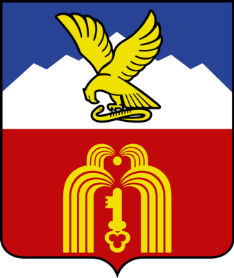 Источники расходов дорожного фонда города-курорта Пятигорска по первоначальному плану на 2023-2026гг. (млн.руб.)
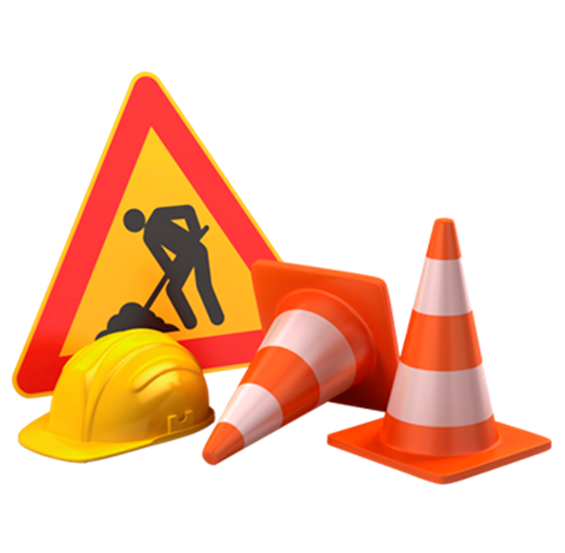 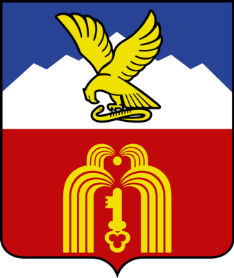 Сведения об общественно значимых проектах в городе- курорте Пятигорске в области экологии и охраны окружающей среды.
(млн.руб.)
В рамках реализации регионального проекта «Чистая страна» осуществляются  мероприятия по  ликвидации несанкционированных свалок в границах городов и наиболее опасных объектов накопленного экологического вреда окружающей среде. Рекультивация полигона ТБО в городе-курорте Пятигорске по ул. Маршала Жукова. Общая сумма финансирования 921,84 млн. руб. В 2022 году – 158,03 млн.руб. Плановые показатели в 2023 году – 420,83 млн.руб., в 2024 году – 342,98 млн. руб.
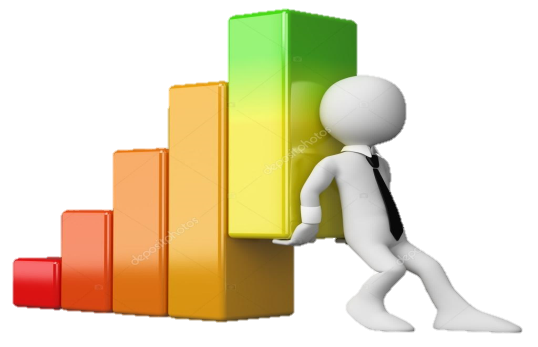 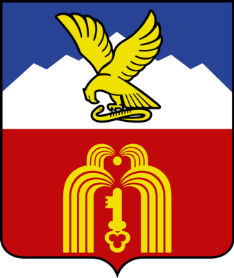 Сведения об общественно значимых проектах в городе-курорте Пятигорске в области дорожного хозяйства. 
(млн.руб.)
Реконструкция моста через р. Подкумок на просп. Советской Армии города-курорта Пятигорска. Общая сумма финансирования – 835,57 млн. руб. Планируемые показатели в 2024 году – 835,57 млн. руб. Планируемый ввод в эксплуатацию – 2024 год.
Реконструкция Бештаугорского шоссе от ПК 8 до границы Предгорного района и города Лермонтова 
Общая сумма финансирования – 3 980,42 млн.руб. В 2022 году – 52,00 млн. руб. (ПСД). Плановые показатели  в 2023 году – 52,95 млн. руб., в  2024 году – 223,03 млн.руб., в 2025 году – 3 652,44 млн.руб. Планируемый ввод в эксплуатацию – 2025 год.
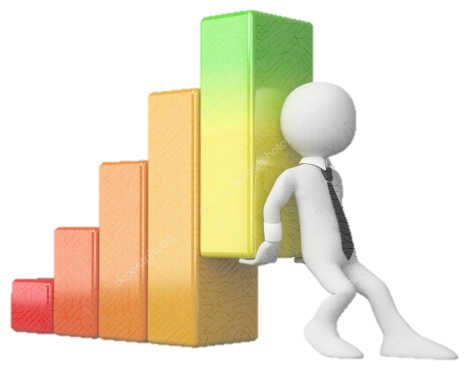 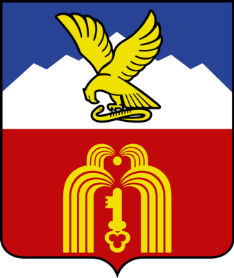 Сведения об общественно значимом проекте в городе-курорте Пятигорске «Создание новых мест в общеобразовательных организациях в связи с ростом числа обучающихся, вызванным демографическим фактором. Строительство общеобразовательной школы на 1550 мест (5-6 мкр.) в  г. Пятигорске»
(в млн.руб.)
Общая сумма финансирования
 1 719,1 млн. руб. 
Плановые показатели в 2023 году – 173,2млн. рублей,
в 2024 году – 1 545,9 млн. рублей. 
Планируемый ввод в эксплуатацию - 2024 год.
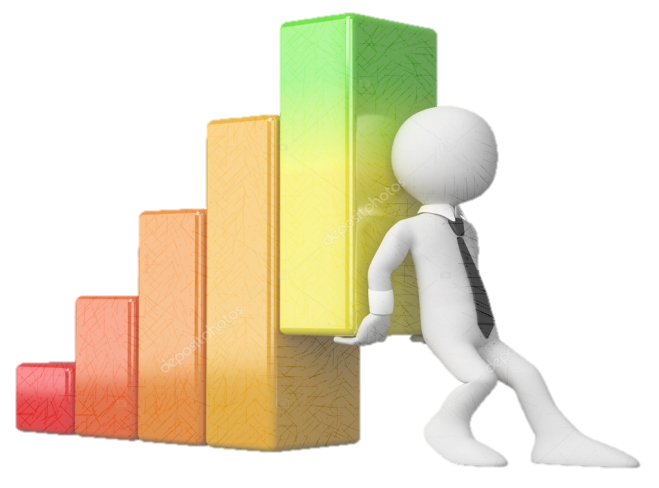 2024 год
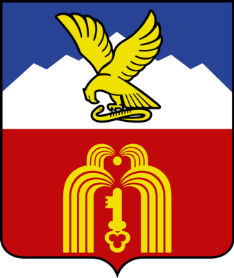 Сведения об общественно значимом проекте в городе-курорте Пятигорске «Реконструкция благоустройства «Парка Победы» 2-я очередь в районе Новопятигорского озера г. Пятигорск»
 (в млн.руб.)
2026 год
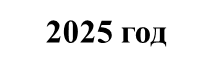 Общая сумма финансирования проекта 388,81 млн. руб. Реализация проекта: 2023-2026 годы.
Плановые показатели:
2023 год – 63,5 млн.руб.
2024 год – 136,86 млн.руб.
2025 год – 170,8 млн.руб.
2026 год – 27,94 млн.руб.
Планируемый ввод в эксплуатацию – 2026 год
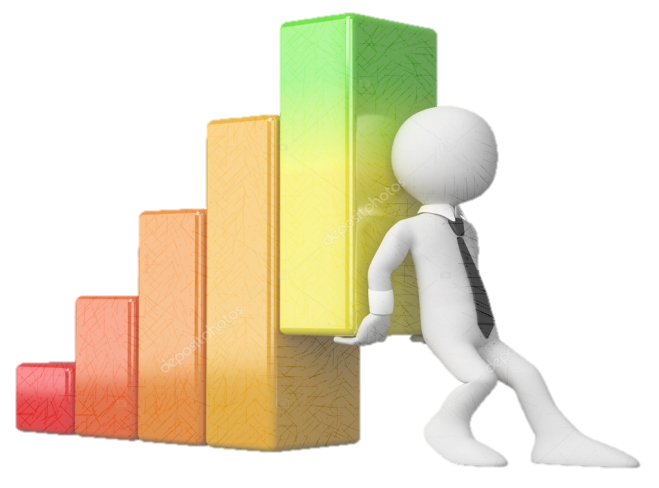 Информация о расходной части бюджета в разрезе социально значимых муниципальных программ города-курорта Пятигорска  по первоначальному плану на  2024, 2025, 2026 гг.
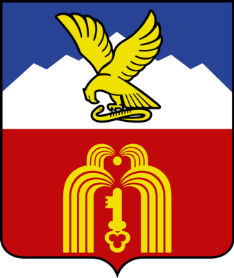 (млн.руб.)
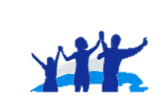 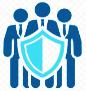 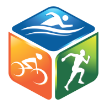 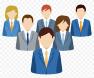 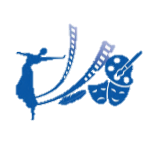 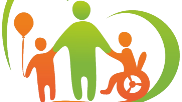 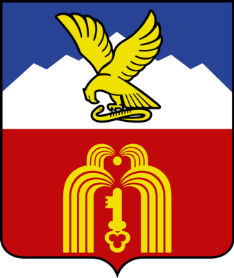 Информация о расходной части бюджета в разрезе иных муниципальных программ города-курорта Пятигорска  по первоначальному плану на   2024, 2025, 2026 гг.
(млн.руб.)
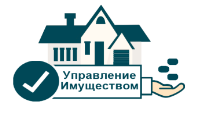 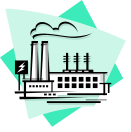 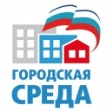 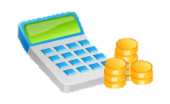 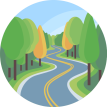 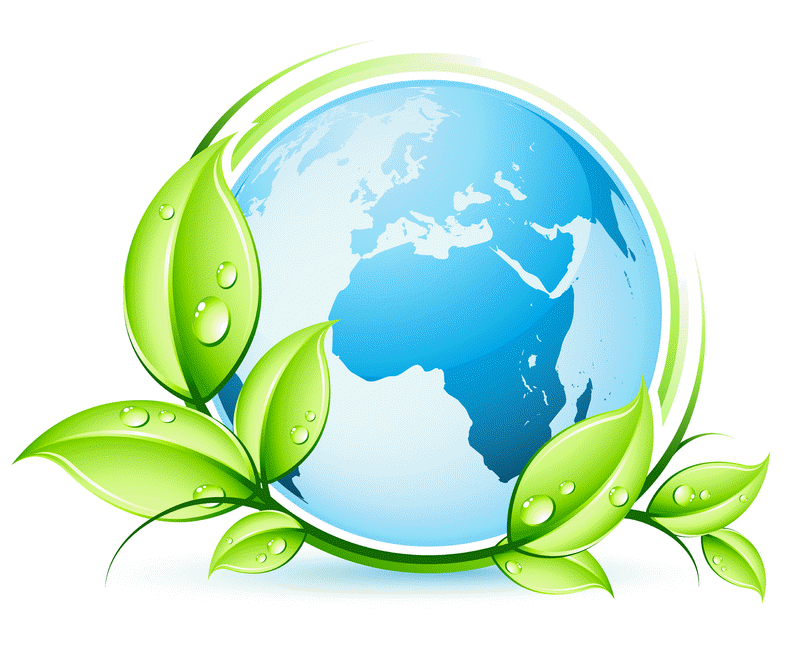 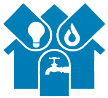 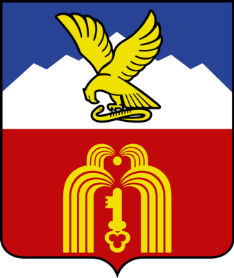 Информация о планируемых к достижению в 2024  году целевых индикаторах и показателях муниципальных программ
Бюджетные ассигнования на 2024 год и плановый период 2025 и 2026 годов сформированы в рамках 14 муниципальных программ города-курорта Пятигорска и направлений деятельности, не входящих в муниципальные программы города-курорта Пятигорска.
2024 год
2025 год
2026 год
Достижение целей муниципальных программ планируется за счет выполнения 74 индикаторов
Расходы в рамках 14 муниципальных программ
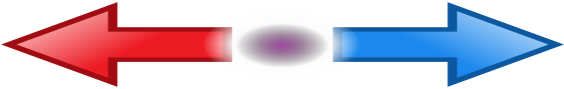 7 953,44
8 109,91
Решение задач подпрограмм планируется за счет выполнения 296 показателей
4 254,48
Непрограммные расходы
млн.руб.
Планируется направить на обеспечение деятельности ОМСУ
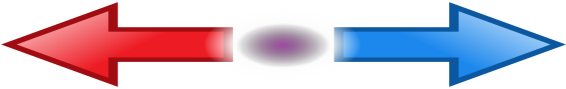 48,00
31,31
32,91
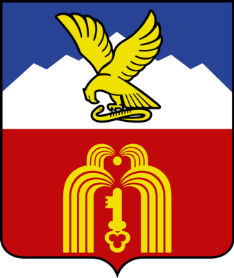 Информация об индикаторах муниципальной программы города-курорта Пятигорска «Развитие образования»,  планируемых для достижения целей муниципальной программы  в 2024, 2025, 2026 гг.
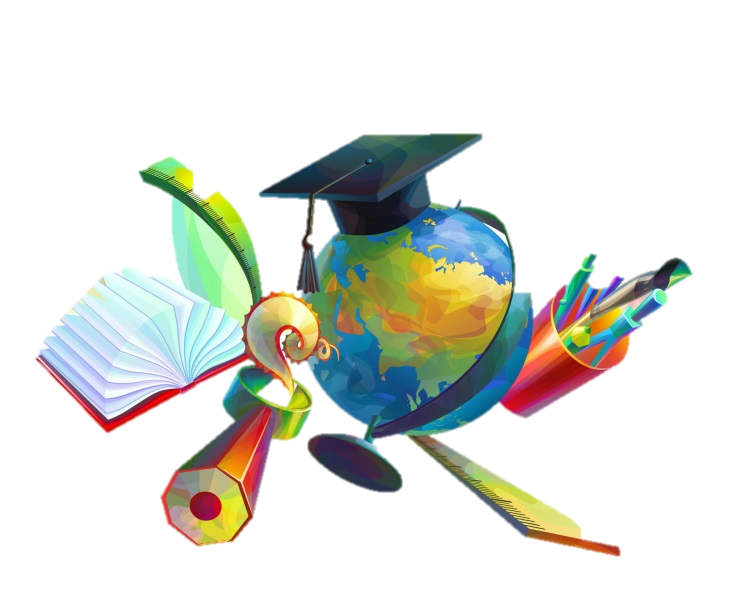 Ответственным исполнителем муниципальной программы является муниципальное учреждение «Управление образования администрации города Пятигорска». 

Объем расходов на 2024 год по вышеуказанной программе запланирован 
в сумме 3 759 226 378,63 руб., что 
на 1 492 744 957,58 руб. больше первоначально утвержденного бюджета города на 2023 год. 

В плановом периоде 2025 и 2026 годов общий объем расходов бюджета города по данной программе составит 
2 135 432 255,50 руб. ежегодно.
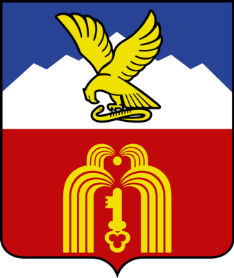 Информация об индикаторах муниципальной программы города-курорта Пятигорска «Социальная поддержка населения», планируемых для достижения целей муниципальной программы в 2024, 2025, 2026 гг.
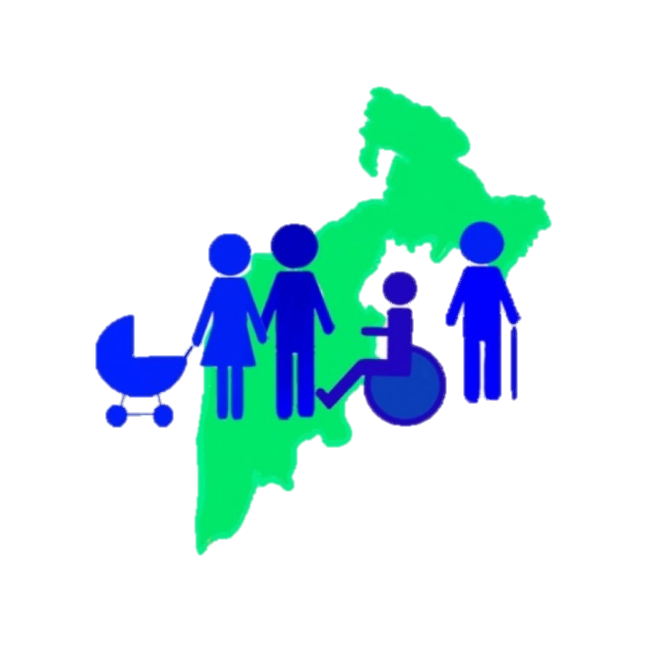 Ответственным исполнителем программы является муниципальное учреждение «Управление социальной поддержки населения администрации города Пятигорска».

На исполнение мероприятий программы в бюджете города на 2024 год запланированы бюджетные ассигнования в сумме
 860 118 739,94 руб., что 
на 250 877 746,06 руб. меньше первоначально утвержденного бюджета на 2023 год.

В плановом периоде 2025 и 2026 годов общий объем расходов бюджета города по данной программе составит 814 412 827,56 руб. и 790 024 555,34 руб. соответственно.
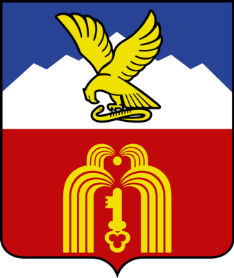 Информация об индикаторах муниципальной программы города-курорта Пятигорска «Развитие жилищно-коммунального хозяйства», планируемых для достижения целей муниципальной программы в 2024, 2025, 2026 гг.
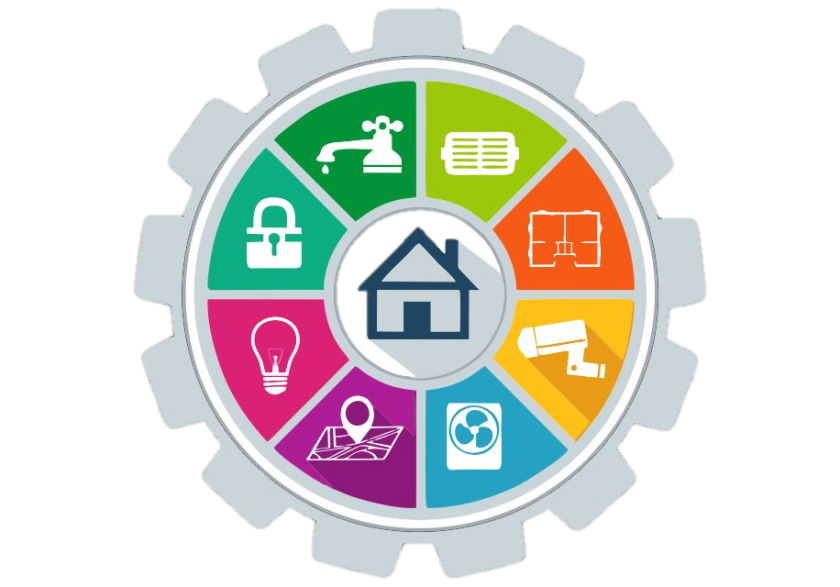 Ответственным исполнителем программы является муниципальное учреждение «Управление городского хозяйства, транспорта и связи администрации города Пятигорска».
На исполнение мероприятий данной программы на 2024 год предусмотрено
 234 629 568,30 руб., что на  601 319 723,41 руб. меньше ассигнований, предусмотренных в первоначальном бюджете города на 2023 год.

В плановом периоде 2025 и 2026 годов общий объем расходов бюджета города по данной программе составит 191 004 6562,95 руб. ежегодно.
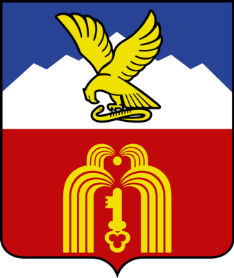 Информация об индикаторах муниципальной программы города-курорта Пятигорска «Молодежная политика», планируемых для достижения целей муниципальной программы в 2024, 2025, 2026 гг.
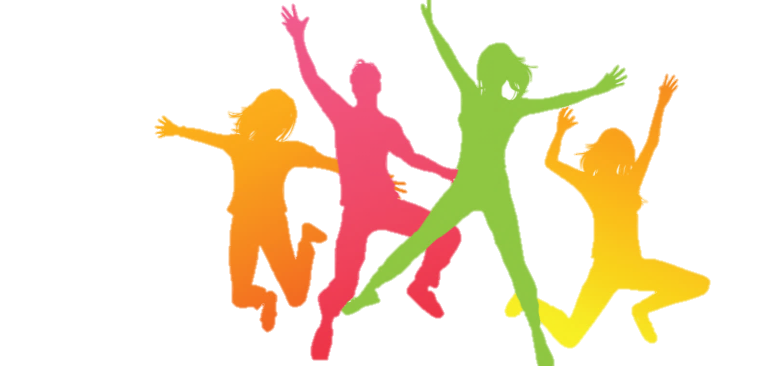 Ответственным исполнителем программы является муниципальное учреждение «Управление культуры и молодежной политики администрации города Пятигорска». 

На исполнение основных мероприятий данной программы на 2024 год запланировано 4 532 450,00 руб., что на 410 759,00 руб. больше первоначально утвержденного бюджета на 2023 год.

В плановом периоде 2025 и 2026 годов общий объем расходов бюджета города по данной программе
 составит 4 532 450,00 руб. ежегодно.
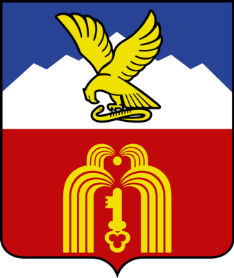 Информация об индикаторах муниципальной программы города-курорта Пятигорска «Молодежная политика», планируемых для достижения целей муниципальной программы в 2024, 2025, 2026 гг.
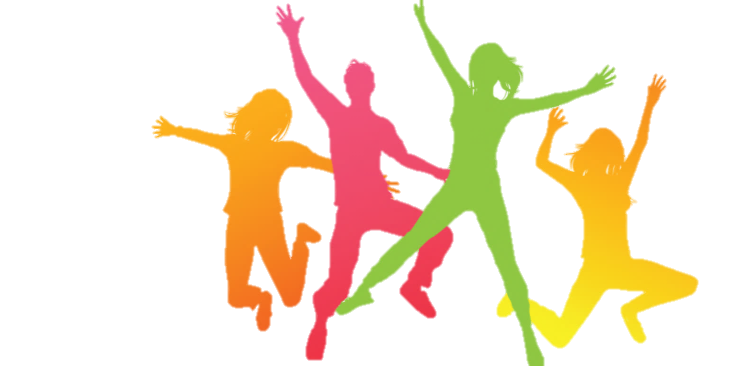 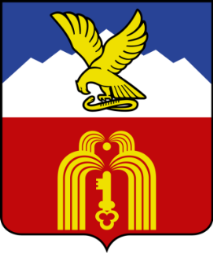 Информация об индикаторах муниципальной программы города-курорта Пятигорска «Сохранение и развитие культуры», планируемых для достижения целей муниципальной программы в 2023, 2024, 2025 гг.
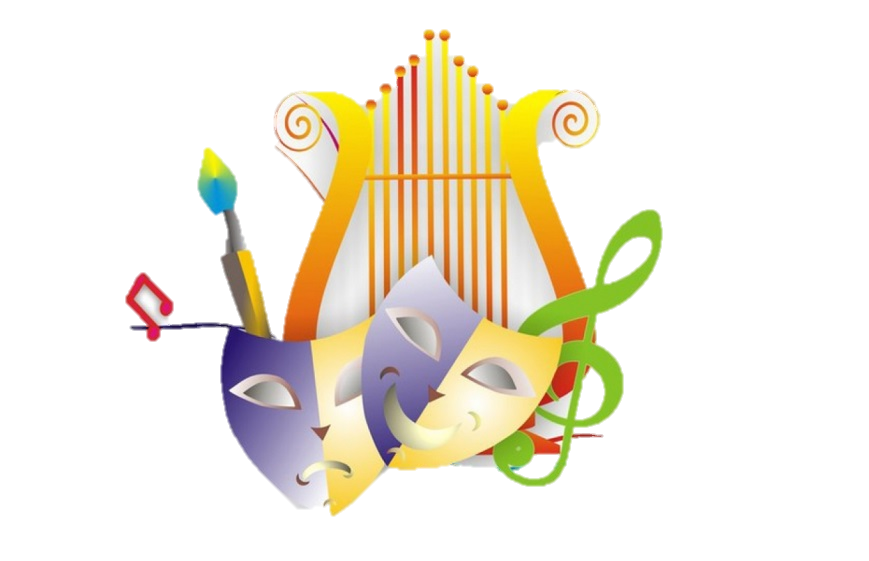 Ответственным исполнителем программы является муниципальное учреждение «Управление культуры и молодежной политики администрации города Пятигорска»

На исполнение основных мероприятий данной программы в бюджете города на 2024 год запланировано 123 308 040,98 руб., что на 4 483 878,02 руб. меньше первоначально утвержденного бюджета города на 2023 год.

В плановом периоде 2025 и 2026 годов общий объем расходов бюджета города по данной программе составит 119 846 478,65 руб. и 119 247 547,11 руб. соответственно.
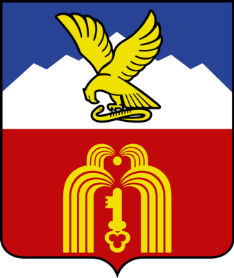 Информация об индикаторах муниципальной программы города-курорта Пятигорска «Экология и охрана окружающей среды», планируемых для достижения целей муниципальной программы в 2024, 2025, 2026 гг.
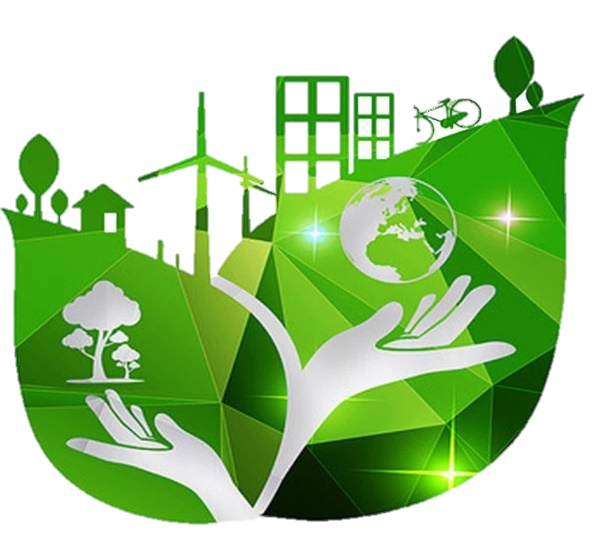 Ответственным исполнителем муниципальной программы города-курорта Пятигорска «Экология и охрана окружающей среды»  является муниципальное учреждение «Управление городского хозяйства, транспорта и связи администрации города Пятигорска». 

На реализацию муниципальной программы города-курорта Пятигорска «Экология и охрана окружающей среды» на 2024 год предусмотрено 686 203 156,29 руб., что на 537 105 652,77 руб. меньше первоначально утвержденного бюджета города на 2023 год. 

В плановом периоде 2025 и 2026 годов общий объем расходов бюджета города по данной программе составит 245 050 285,68 руб. ежегодно.
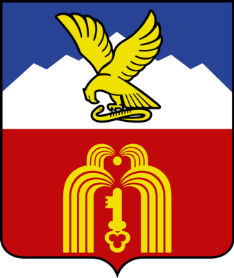 Информация об индикаторах муниципальной программы города-курорта Пятигорска «Развитие физической культуры и спорта», планируемых для достижения целей муниципальной программы в 2024, 2025, 2026 гг.
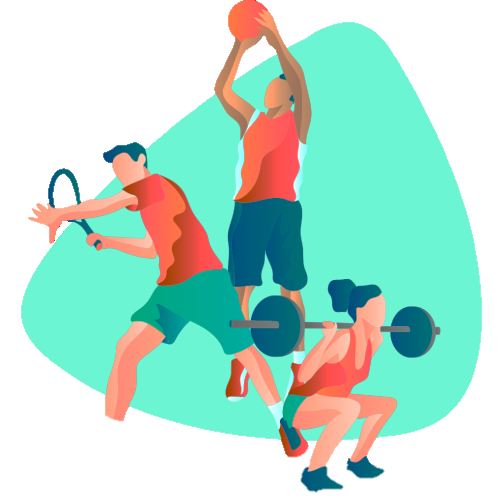 Ответственным исполнителем программы является муниципальное учреждение «Комитет по физической культуре и спорту администрации города Пятигорска».

На исполнение основных мероприятий данной программы в проекте решения о бюджете на 2024 год запланировано                     142 292 413,96 руб., что на                               104 203 063,76 руб. меньше первоначально утвержденного бюджета города на 2023 год.

В плановом периоде 2025 и 2026 годов общий объем расходов бюджета города по данной программе составит 121 085 531,03 руб. ежегодно.
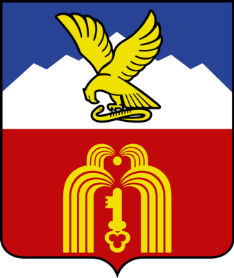 Информация об индикаторах муниципальной программы города-курорта Пятигорска «Безопасный Пятигорск», планируемых для достижения целей муниципальной программы в 2024, 2025, 2026 гг.
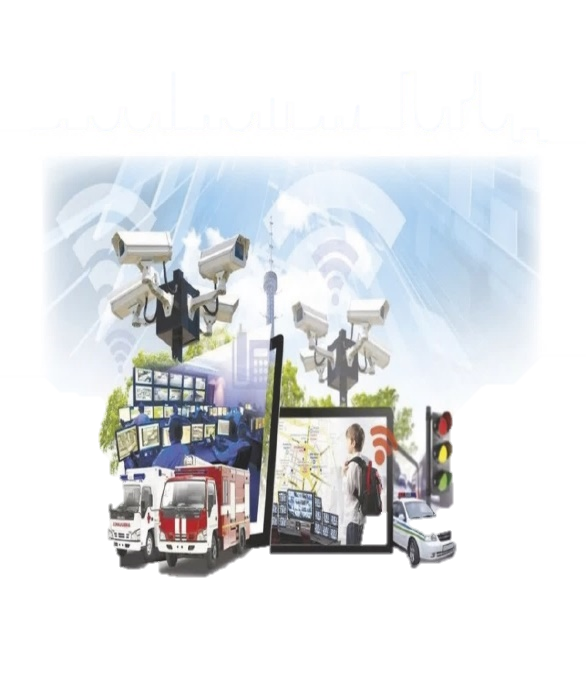 Ответственным исполнителем муниципальной программы города-курорта Пятигорска «Безопасный Пятигорск» является муниципальное учреждение «Управление общественной безопасности администрации города Пятигорска». 
На реализацию основных мероприятий в рамках муниципальной программы города-курорта Пятигорска «Безопасный Пятигорск» на 2024 год запланированы бюджетные ассигнования в сумме 115 168 400,16 руб., что на 8 870 438,85 руб. больше первоначально утвержденного бюджета города на 2023 год.
В плановом периоде 2025 и 2026 годов общий объем расходов бюджета города по данной программе составит 107 662 362,79 руб. и 107 662 362,79 соответственно.
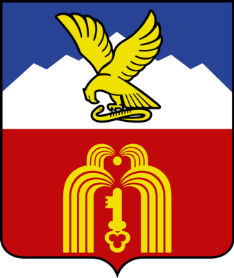 Информация об индикаторах муниципальной программы города-курорта Пятигорска «Управление финансами», планируемых для достижения целей муниципальной программы в 2024, 2025, 2026 гг.
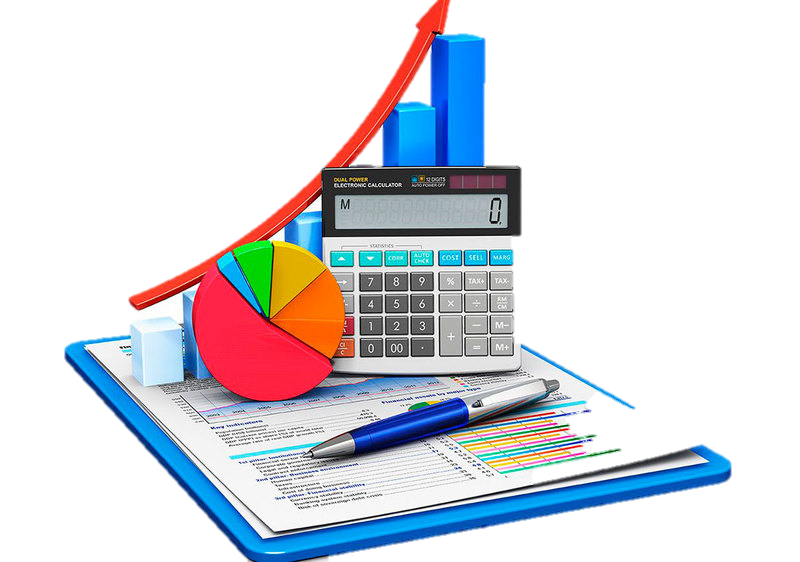 Ответственным исполнителем программы является муниципальное учреждение «Финансовое управление администрации города Пятигорска».

На реализацию основных мероприятий в рамках муниципальной программы города-курорта Пятигорска «Управление финансами» на 2024 год запланированы бюджетные ассигнования в сумме 189 972 360,25 руб., что на 2 614 868,41 руб. меньше первоначально утвержденного бюджета города на 2023 год.

В плановом периоде 2025 и 2026 годов общий объем расходов бюджета города по данной программе составит 170 995 829,98 руб. и                 170 372 449,13 соответственно.
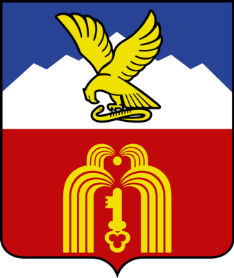 Информация об индикаторах муниципальной программы города-курорта Пятигорска «Управление имуществом», планируемых для достижения целей муниципальной программы в 2024, 2025, 2026 гг.
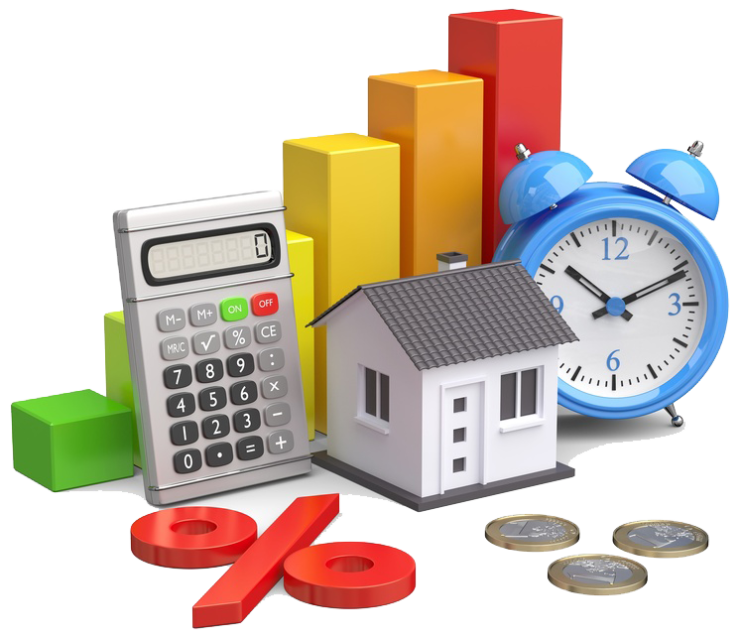 Ответственным исполнителем программы является муниципальное учреждение «Управление имущественных отношений администрации  города Пятигорска». 

На исполнение мероприятий данной программы за счет средств бюджета города на 2024 год предусмотрено 
51 534 211,84 руб., что на 266 536,16 руб. меньше первоначально утвержденного бюджета города на 2023 год.

В плановом периоде 2025 и 2026 годов общий объем расходов бюджета города по данной программе составит 
51 313 771,84 руб. ежегодно.
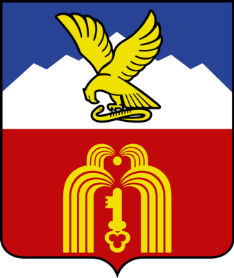 Информация об индикаторах муниципальной программы города-курорта Пятигорска «Модернизация экономики, развитие малого и среднего бизнеса, курорта и туризма, энергетики, промышленности и улучшение  инвестиционного климата», планируемых для достижения целей муниципальной программы в 2024, 2025, 2026 гг.
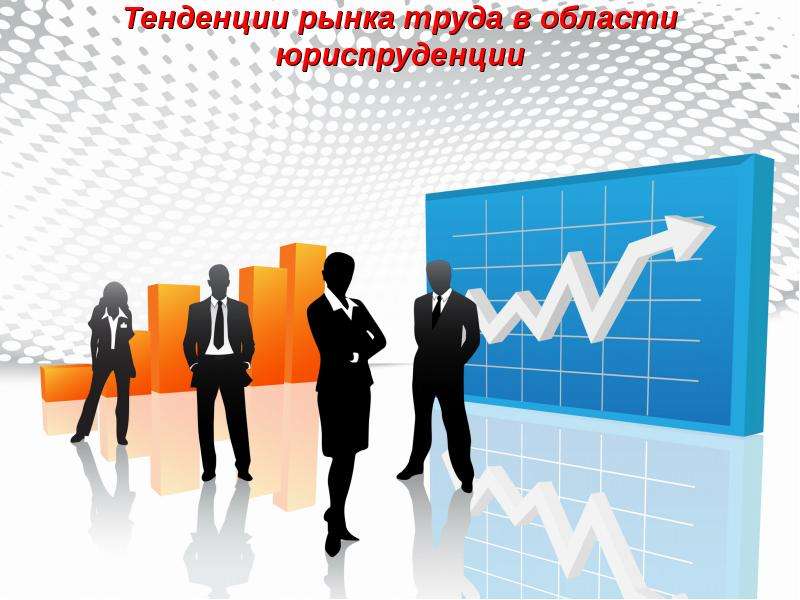 Ответственным исполнителем программы является администрация города Пятигорска.

На исполнение мероприятий данной программы в 2024 году предусмотрено 
253 846 580,49 руб., что на 22 993 195,49 руб. больше первоначально утвержденного бюджета города на 2023 год.
 
В плановом периоде 2025 и 2026 годов общий объем расходов бюджета города по данной программе составит                179 821 714,37  руб. и       36 881 283,56 соответственно.
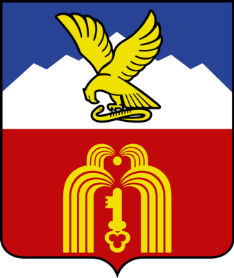 Информация об индикаторах муниципальной программы города-курорта Пятигорска «Развитие транспортной системы и обеспечение безопасности 
дорожного движения», планируемых для достижения целей муниципальной программы в 2024, 2025, 2026 гг.
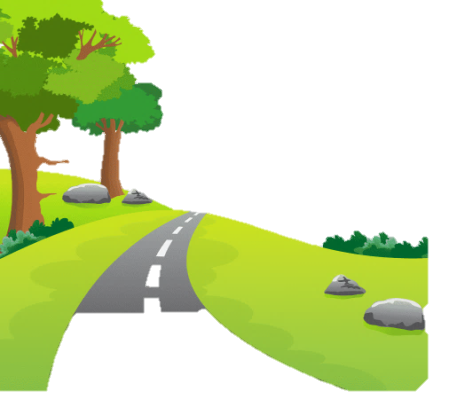 Ответственным исполнителем программы является муниципальное учреждение «Управление городского хозяйства, транспорта и связи администрации города Пятигорска».

На реализацию мероприятий программы в 2024 году предусмотрено    1 304 974 013,88 руб., что на 791 968 225,88 руб. больше первоначально утвержденного бюджета города на 2023 год.

В плановом периоде 2025 и 2026 годов общий объем расходов бюджета города по данной программе составил 3 740 036 232,35 руб. и 53 158 332,00 руб. соответственно.
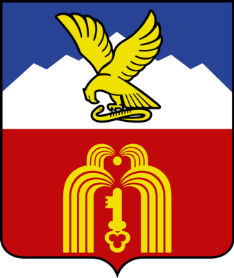 Информация об индикаторах муниципальной программы города-курорта Пятигорска «Развитие информационного общества, оптимизация муниципальной службы и повышение качества предоставления государственных и муниципальных услуг в городе-курорте Пятигорске», планируемых для достижения цели муниципальной программы в 2024, 2025, 2026 гг.
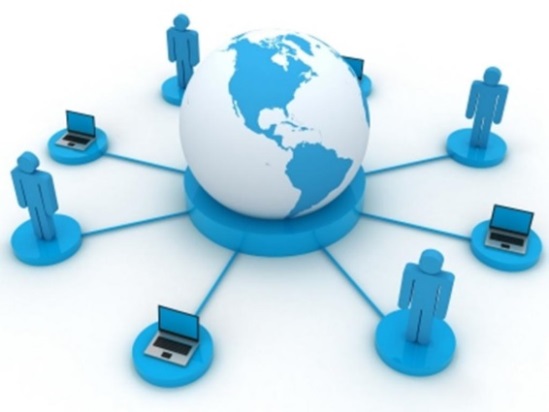 Ответственным исполнителем программы является администрация города Пятигорска. 

На исполнение основных мероприятий данной программы в бюджете города на 2024 год запланировано 227 609 417,66 руб., что на 8 955 310,73 руб. больше первоначально утвержденного бюджета города на 2023 год.

В плановом периоде 2025 и 2026 годов общий объем расходов бюджета города по данной программе составил 
228 718 930,06 руб. ежегодно.
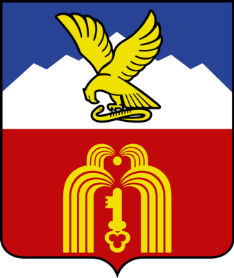 Информация об индикаторах муниципальной программы города-курорта Пятигорска «Формирование современной городской среды» на 2018-2024 годы», планируемых для достижения целей муниципальной программы в 2024 гг.
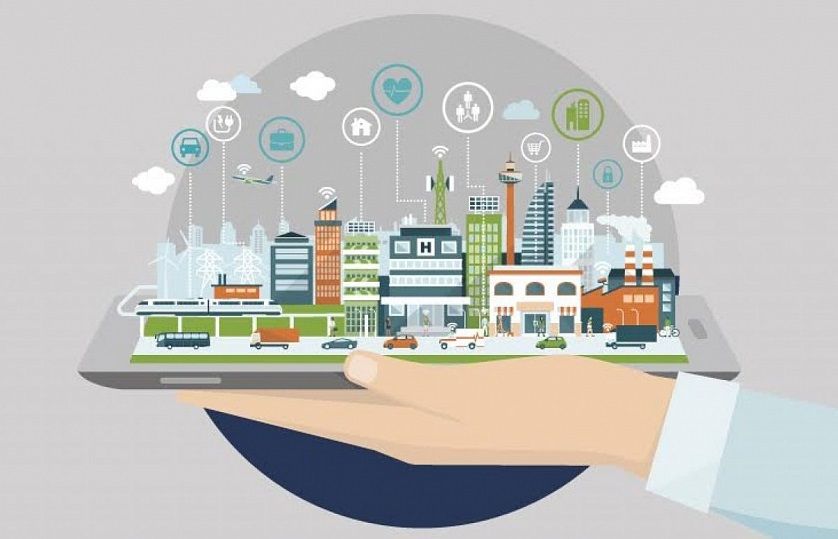 Ответственным исполнителем программы является муниципальное учреждение «Управление городского хозяйства, транспорта и связи администрации города Пятигорска».

На исполнение мероприятий программы «Формирование современной городской среды» на 2018-2024 годы предусмотрено на 2024 год 26 000,00 руб., что
 на 44 974 000,00 руб. меньше первоначального бюджета на 2023 год.

На 2025 г. и 2026 г. -  объем расходов бюджета города по данной программе не предусмотрен.
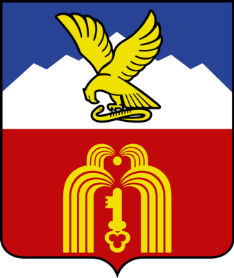 Информация о расходной части бюджета в разрезе непрограммных расходов бюджета города-курорта Пятигорска  по первоначальному плану на 2023, 2024, 2025, 2026 гг.
(тыс.руб.)
На непрограммные расходы в рамках обеспечения деятельности Думы города Пятигорска на 2024 год запланировано 14 146,56 тыс.руб., что на  500,23 тыс.руб. больше первоначально утвержденного бюджета города на 2023 год. 
В плановом периоде 2025 и 2026 годов общий объем расходов бюджета города в рамках непрограммных расходов составит  по 14 146,56 тыс. руб. ежегодно.
 
На непрограммные расходы в рамках обеспечения деятельности администрации города Пятигорска на 2024 год запланировано  12 179,99
тыс.руб., что на 699,45 тыс.руб. меньше первоначально утвержденного бюджета города на 2023 год.
В плановом периоде  2025 и 2026 годов объем расходов бюджета города в рамках непрограммных расходов составит 12 181,77 тыс. руб. и 28 879,88 тыс. руб. соответственно.

На непрограммные расходы в рамках обеспечения деятельности контрольно-счетного органа города Пятигорска на 2024 год запланировано 4 582,10 тыс. руб., что на  1,05 тыс. руб.  больше первоначально утвержденного бюджета города на 2023 год. 
В плановом периоде 2025 и 2026 годов общий объем расходов в рамках непрограммных расходов на обеспечение деятельности контрольно-счетного органа города Пятигорска составил 3 466,40 тыс. руб. ежегодно

На расходы в рамках обеспечения деятельности органов местного самоуправления города-курорта Пятигорска на 2024 год запланировано 2003,26 тыс.руб., что на 1014,52 тыс.руб. больше первоначально утвержденного бюджета города на 2023 год. 
В плановом периоде 2025 и 2026 годов общий объем расходов в проекте решения о бюджете в рамках непрограммных расходов на обеспечение деятельности органов местного самоуправления города Пятигорска составил      1512,75 тыс. руб. ежегодно.

В рамках обеспечения расходов по предупреждению и ликвидации последствий чрезвычайных ситуаций и стихийных бедствий природного и техногенного характера на 2024 год и плановый период 2025 и 2026 годов  расходы не предусмотрены. В первоначально утвержденном бюджете города на 2023 год были запланированы средства в размере 540,00 тыс. руб.
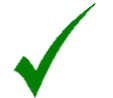 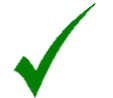 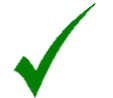 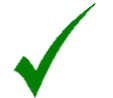 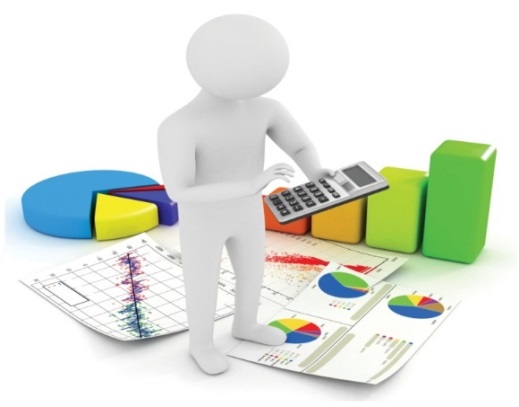 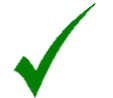 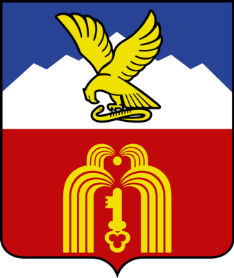 Уровень долговой нагрузки бюджета
 города-курорта Пятигорска
Обеспечение реализации мер, 
направленных на покрытие дефицита бюджета и погашение долговых обязательств города в 2024 году и в плановом периоде 2025 и 2026 годов, предусматривается программами муниципальных внутренних заимствований города-курорта Пятигорска на 2024 год и плановый период 2025 и 2026 годов с определением объемов привлечения средств в бюджет города с предельными сроками погашения и объемов погашения муниципальных долговых обязательств. 
Для достижения целей и решения задач долговой политики, утвержденной на 2024 год и плановый период 2025 и 2026 годов, программы муниципальных внутренних заимствований города-курорта Пятигорска на 2024 год и плановый период 2025 и 2026 годов предусматривают:
Муниципальный долг  (млн. руб.)
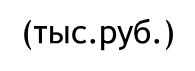 Отношение объема муниципального долга к собственным доходам  бюджета  (%)
42,7%
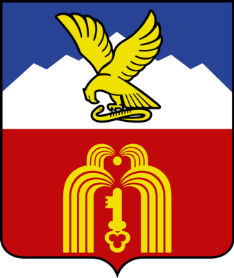 Сравнительная информация о доле собственных доходов 
(налоговых и неналоговых доходов) местных бюджетов на душу населения по отдельным городам Ставропольского края по первоначальному  плану на 2024 г.
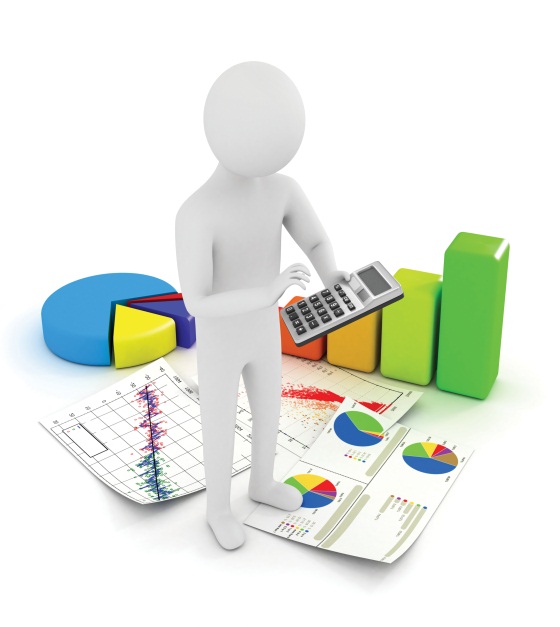 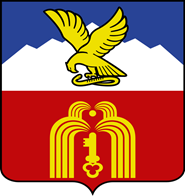 Результаты оценки качества управления бюджетным процессом и стратегического планирования  в муниципальных районах и городских округах Ставропольского края по итогам 2022 года (%)
В разрезе муниципальных образований Ставропольского края:
В разрезе городов Ставропольского края:
Глоссарий
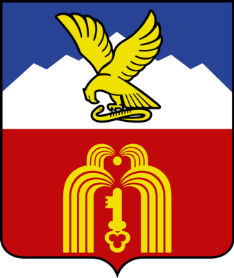  Бюджет - форма образования и расходования денежных средств, предназначенных для финансового обеспечения задач и функций государства и местного самоуправления. 
 Бюджетный процесс - деятельность по подготовке проектов бюджетов, утверждению и исполнению бюджетов, контролю исполнения, осуществлению бюджетного учета, составлению, внешней проверке, рассмотрению и утверждению бюджетной отчетности. 
 Бюджетные инвестиции - бюджетные средства, направляемые на создание или увеличение за счет средств бюджета стоимости государственного (муниципального) имущества. 
 Бюджетный кредит - денежные средства, предоставляемые бюджетом другому бюджету бюджетной системы Российской Федерации, юридическому лицу (за исключением государственных (муниципальных) учреждений), иностранному государству, иностранному юридическому лицу на возвратной и возмездной основах. 
 Государственная программа – система мероприятий и инструментов государственной политики, обеспечивающих в рамках реализации ключевых государственных функций достижение приоритетов и целей государственной политики в сфере социально-экономического развития и безопасности. 
 Государственный или муниципальный долг - обязательства, возникающие из государственных или муниципальных заимствований, гарантий по обязательствам третьих лиц, другие обязательства в соответствии с видами долговых обязательств, установленными Бюджетным кодексом, принятые на себя Российской Федерацией, субъектом Российской Федерации или муниципальным образованием.
 Дотации - межбюджетные трансферты, предоставляемые на безвозмездной и безвозвратной основе без установления направлений и (или) условий их использования. 
 Доходы бюджета - поступающие в бюджет денежные средства, за исключением средств, являющихся в соответствии с настоящим Кодексом источниками финансирования дефицита бюджета. 
 Межбюджетные отношения - взаимоотношения между публично-правовыми образованиями по вопросам регулирования бюджетных правоотношений, организации и осуществления бюджетного процесса.
 Межбюджетные трансферты - средства, предоставляемые одним бюджетом бюджетной системы Российской Федерации другому бюджету бюджетной системы Российской Федерации. 
 Налоговые доходы – поступления от уплаты налогов и сборов, установленных Налоговым кодексом Российской Федерации.
 Неналоговые доходы – все доходы, поступающие в соответствующий бюджет, не отнесенные к налоговым доходам и безвозмездным поступлениям. 
 Расходы бюджета - выплачиваемые из бюджета денежные средства, за исключением средств, являющихся в соответствии с Бюджетным кодексом источниками финансирования дефицита бюджета. 
 Сбалансированность бюджета – один из основополагающих принципов формирования и исполнения бюджета, состоящий в количественном соответствии (равновесии) бюджетных расходов доходам. В случае нарушения баланса возникает дефицит или профицит бюджета. 
 Субвенции – межбюджетные трансферты, предоставляемые в целях обеспечения исполнения отдельных государственных полномочий, переданных органам местного самоуправления.
 Субсидии – межбюджетные трансферты, предоставляемые в целях софинансирования расходов на решение вопросов местного значения. 
 Устойчивость бюджета - состояние бюджета, при котором обеспечивается нормальное функционирование субъекта публичной власти, реализация всех закрепленных за ним полномочий на основе полного и своевременного финансирования предусмотренных по бюджету расходов, включая погашение и обслуживание внутреннего и внешнего долга.
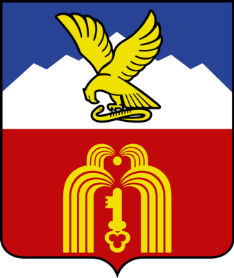 Контактная информация МУ «Финансовое управление администрации г.Пятигорска»
МУ «Финансовое управление администрации города Пятигорска» электронный адрес: fupytg@minfin.stavkray.ru 
	Начальник: Сагайдак Лариса Дмитриевна, 33-56-92
	Приемная:  Волоковая Анна Петровна, 33-56-92
Зам. начальника: Топалова Оксана Владимировна, 33-51-52
Зам. начальника: Ершова Надежда Владимировна, 39-18-04
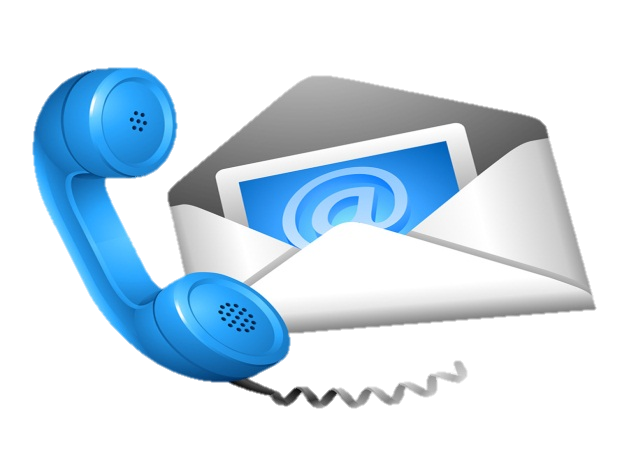